ФРАНЧАЙЗИНГОВОЕ ПРЕДЛОЖЕНИЕ
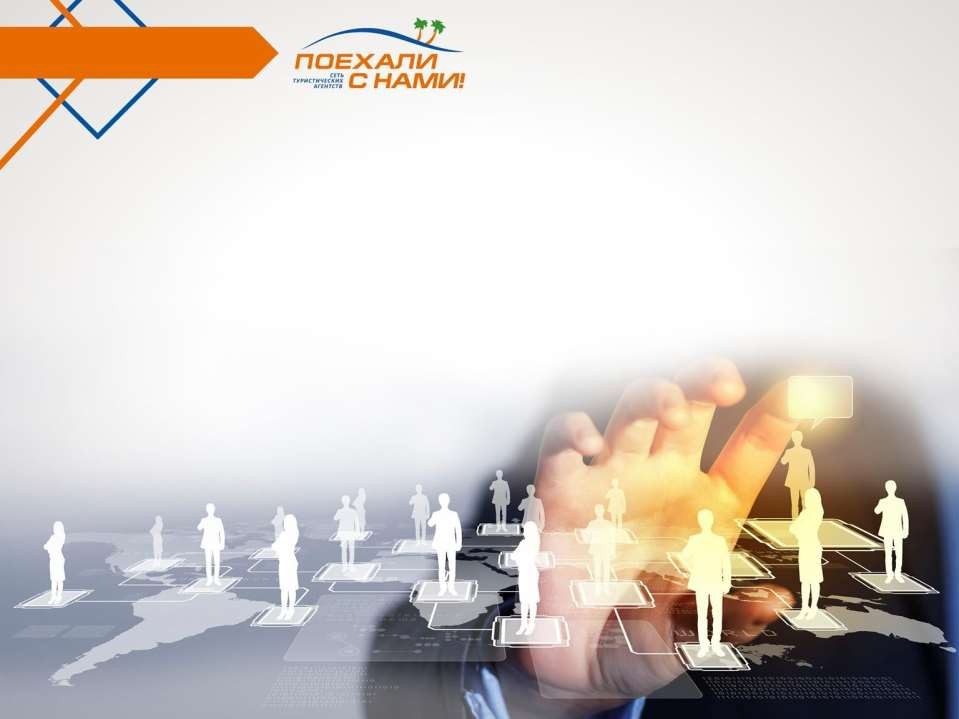 ТУРИСТИЧЕСКАЯ СЕТЬ
ЧТО ТАКОЕ ТУРИСТИЧЕСКАЯ ФРАНШИЗА?
Туристический франчайзинг или франшиза – это сотрудничество между компаниями,  при котором франчайзер (владелец марки, ноу-хау, технологий работы, обслуживания  клиентов и прочее) передает на возмездном основании свои знания, бренд и  успешную модель ведения бизнеса своему партнеру - франчайзи.
При этом франчайзи остается самостоятельным юридическим лицом.
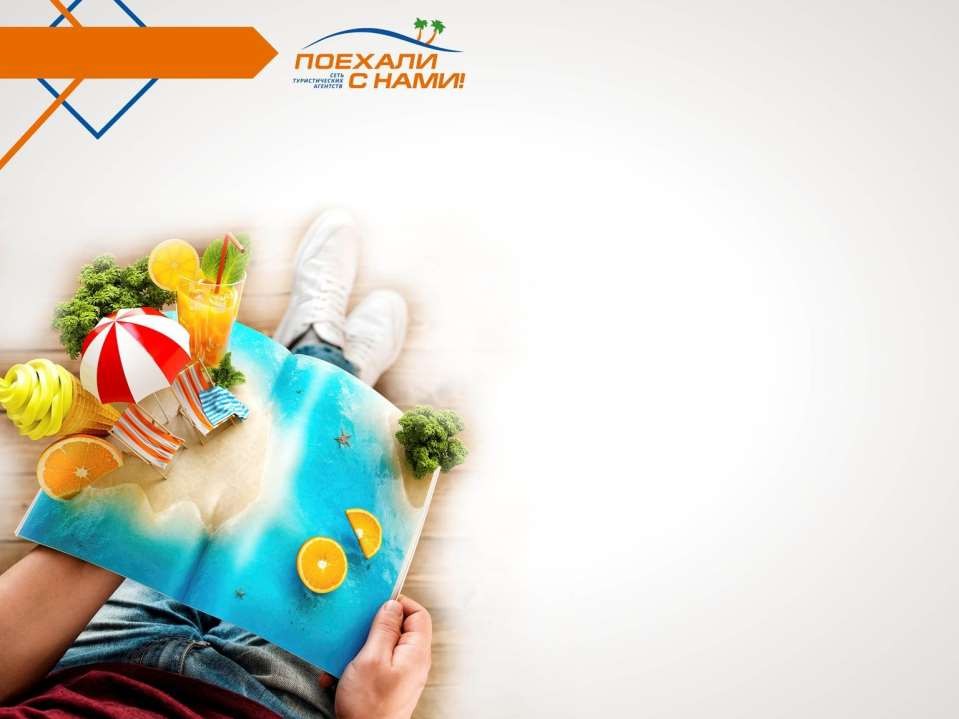 ТЕРМИНОЛОГИЯ
Туристический бизнес состоит из таких  субъектов: туроператоры, турагентства и  туристы.

Туроператоры – юридическиелица,  которые создают туристические продукты  и реализуют их через туристические  агентства.
Туристические агентства – юридические или  физические лица, которые продают  туристические продукты туроператора, с  которым у данного агентства заключен  агентский договор туристу, за что агентство  получает комиссионное вознаграждение.

Туристический продукт – туры заграничные и  местные, авиа и ж/д билеты, визы и  страховки.
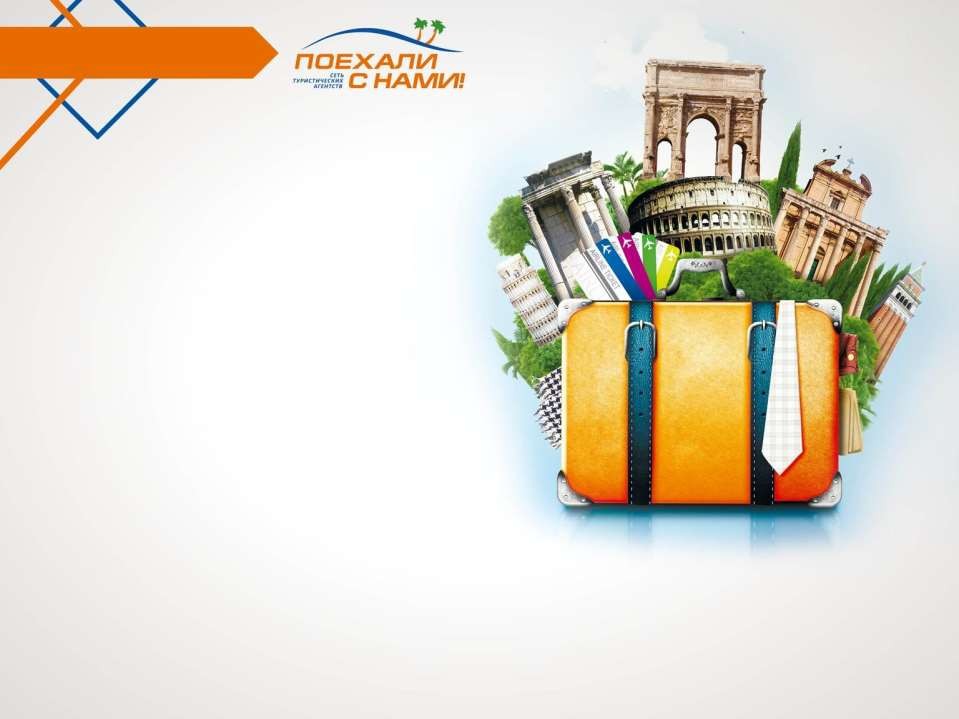 ТУРИСТИЧЕСКАЯ СЕТЬ
ПОЧЕМУ СТОИТ  ОТКРЫВАТЬ ТУРАГЕНТСТВО
Легкий старт, небольшие инвестиции.
Процесс открытия занимает от 25 до 45 дней.
В среднем, для открытия туристического  агентства инвестиции составят 3-4 млн тенге.
С такими инвестициями сложно начать какой-то  другой бизнес.

Интересный бизнес.
У Вас будет возможность ездить и изучать разные  страны, курорты, отели гораздо чаще и дешевле.

Отсутствие риска.
Вы практически ничем не рискуете. В основном ваши инвестиции приходятся на мебель,
компьютеры и оргтехнику.

Прибыльный бизнес.
Окупаемость порядка 6-ти месяцев. Прибыль у годичного успешного агентства, в среднем,  1 млн тенге.
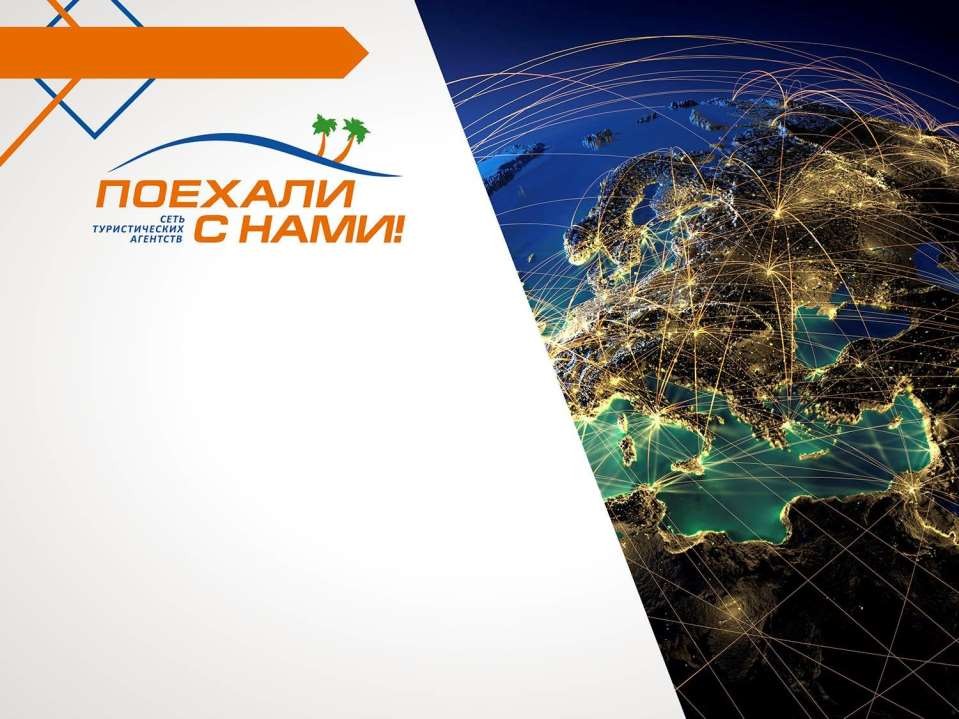 ИСТОРИЯ ТУРИСТИЧЕСКОЙ СЕТИ
Туристическая компания работает с 2004 года.  C октября 2008 года компаниязапустила  франчайзинговый проект «Поехали снами».
Особенность проекта заключается в том, что мы готовы  сотрудничать как с предпринимателями БЕЗ ОПЫТА  РАБОТЫ В ТУРИСТИЧЕСКОМ БИЗНЕСЕ, так и с
действующими туристическими агентствами.
Данный проект по франчайзингу выгоден всем сторонам:

Для франчайзера - это освоение новых территорий,  укрупнение бизнеса, увеличение объема продаж и  снижение рисков развития.

Для франчайзи - приобретение недостающего опыта,  сокращение сроков окупаемости, снижение  предпринимательских рисков, и относительно легкое  вступление в крупный бизнес.
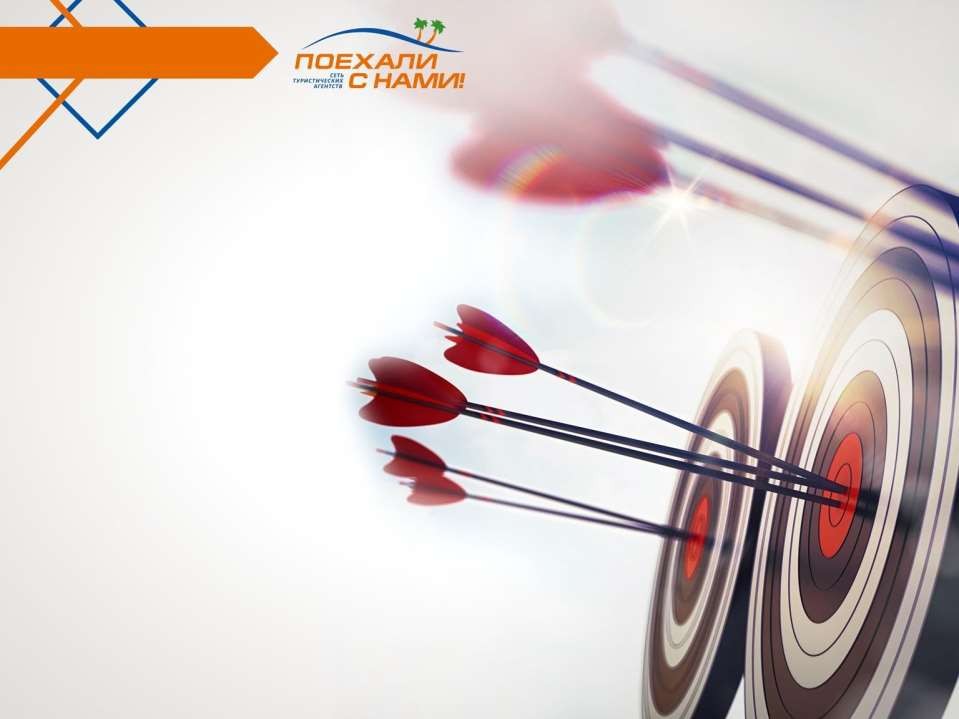 Результаты
18 лет опыта ведения туристического бизнеса!


	+400 офисов в странах СНГ и Казахстане!


7 лет работы в Казахстане!


1 500 000 туристов
выбирающих нашу сеть!


Свыше 40 франшиз в Республике Казахстан –  самая крупная сеть туристических агентств. Доверие  партнеров прямое доказательство работающей  бизнес модели!
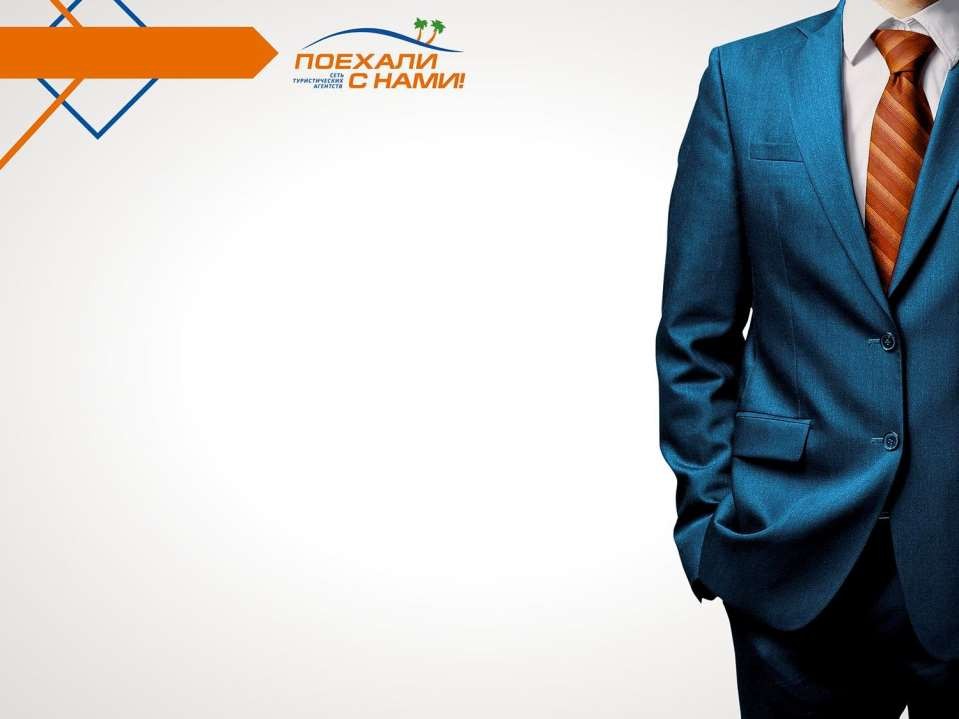 ТУРИСТИЧЕСКАЯ СЕТЬ
ТРЕБОВАНИЯ К ПАРТНЕРАМ
К руководителю:
Высшее или среднее образование. Уверенный пользователь ПК
Наличие собственного или арендованного офиса..
Франчайзи должен  сам заниматься развитием бизнеса!
Умение общаться с клиентами. Способность понимать их  потребности и пожелания. Стремление к развитию и  усовершенствования профессиональных навыков в  туристическом бизнесе.
Ответственность и трудолюбие. Этот бизнес для тех, кто любит  работать, кто хочет сделать этот бизнес-делом жизни, кто  полностью вовлечен в бизнес, кто готов выкладываться на 100%.
Активность и целеустремленность. Самостоятельность и  самоорганизованность партнера, желание работать и  зарабатывать.

К количеству работников в офисе:
Минимум 3 сотрудника, один из которых будет как директором, так и  выполнять функции менеджера.
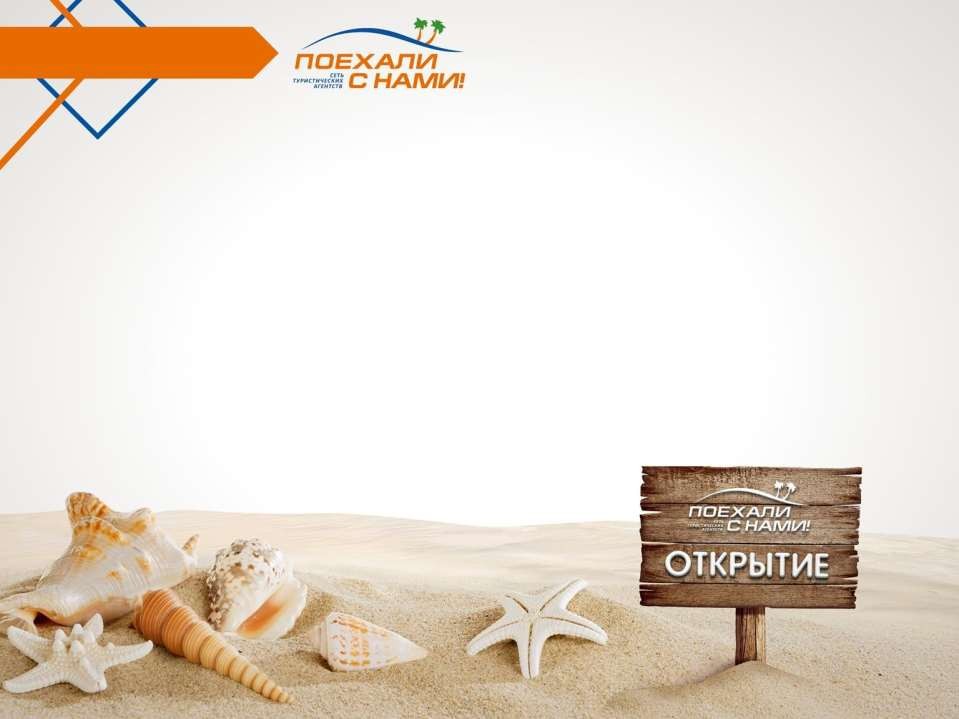 ОБЩИЕ ТРЕБОВАНИЯ К  МЕСТОРАСПОЛОЖЕНИЮ:
ТУРИСТИЧЕСКАЯ СЕТЬ
В любом городе Казахстана, предпочтительно с населением от 100 000 человек.
Расположение офиса на первом этаже с отдельным входом, или в торговом  центре с хорошей посещаемостью. В любом случае нужно выбирать  оживленную (проходную/проездную) улицу и предусмотреть возможность  парковки.

Обязательна возможность размещения вывески согласно корпоративному  стилю компании.

Достаточная площадь туристического агентства от 25 кв.м. в офисных
помещениях с учетом того, что работать в нем будут минимум 2-3 сотрудника.
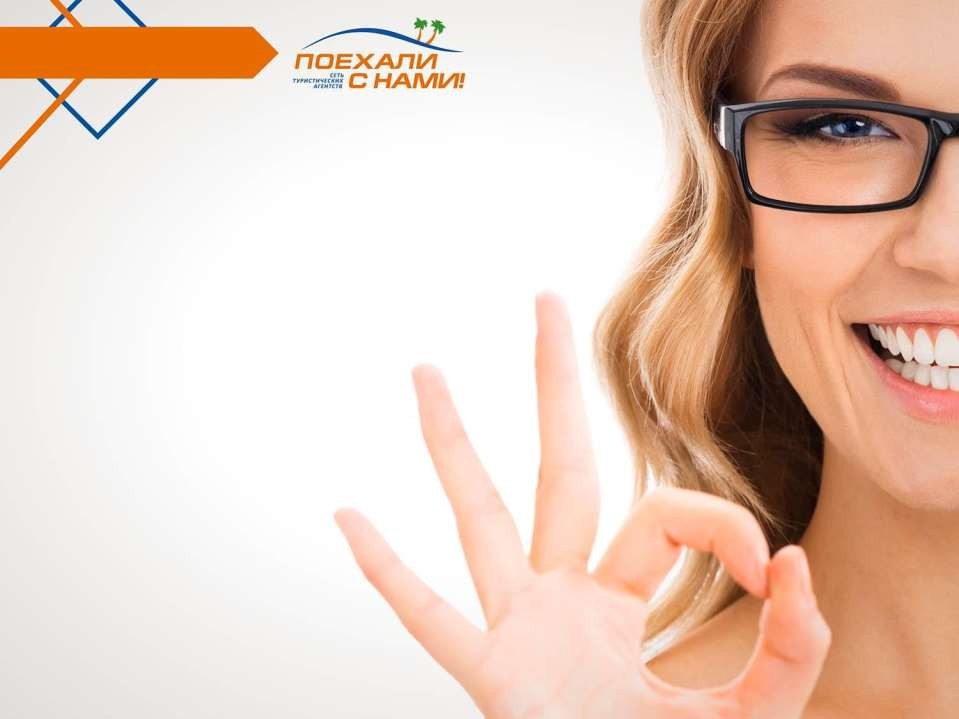 ТУРИСТИЧЕСКАЯ СЕТЬ
Преимущества работы по франшизе
Высокая узнаваемость бренда.
Более 400 офисов в 100 городах Украины, Молдове, Белоруссии  и Казахстане.
Готовая бизнес – модель.
Полное руководство поведению туристического бизнеса, успешно  проверенное на собственных офисах.
Лучшее обучение на рынке.
С нуля до уровня «гуру». Опыт и увеличивающаяся база знаний.
Единый договор со всеми туроператорами.
Максимально повышенная комиссия от туроператоров
Готовая рекламная политика.
Поддержка.
Мы помогаем партнерам и поддерживаем на всех этапах работы  предоставляя консультации специалистов всех направлений  бизнеса.
Автоматизированная система по работе с клиентами.
(CRM)+IP телефония, которая поможет Вам лучше и эффективней вести  Ваш бизнес.
Сообщество единомышленников
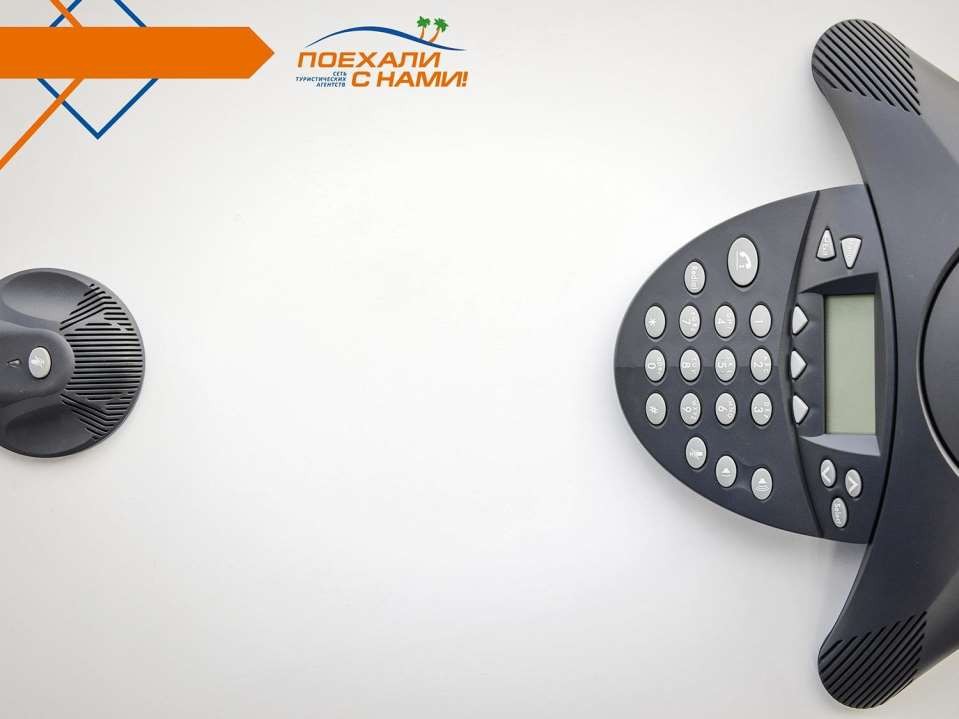 ТУРИСТИЧЕСКАЯ СЕТЬ
CRM система + IP телефония помогает:
Анализировать качествоработы менеджеров.  Выявление ошибок в работе менеджеров  стратегия повышения качества  обслуживания  клиента.
Посчитать эффективностьрекламы.
Решать спорные вопросыс клиентами  и туроператорами.
Вести базу клиентов.
Независимость Вашего бизнесаот отношений  с сотрудниками.
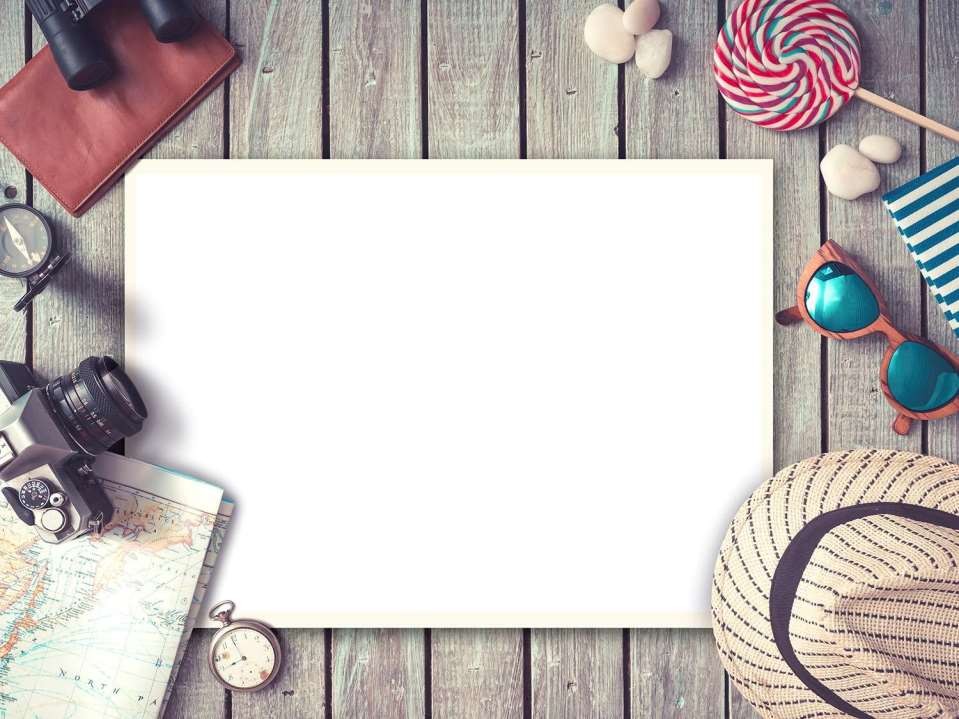 Обучение руководителя
Курс «Рынок туризма»
Курс «Продукты туризма»
Курс «Технологии продаж»
Курс «Управление офисом»
Курс «Предпринимательство»
Курс «Бизнес-модель, 15-летние опыт и наработки»
Курс «IT-продукт, CRM»

Начальное обучение менеджеров
Секреты туристического бизнеса
Отельные базы
Курорты и страны
Техники продаж
СRM
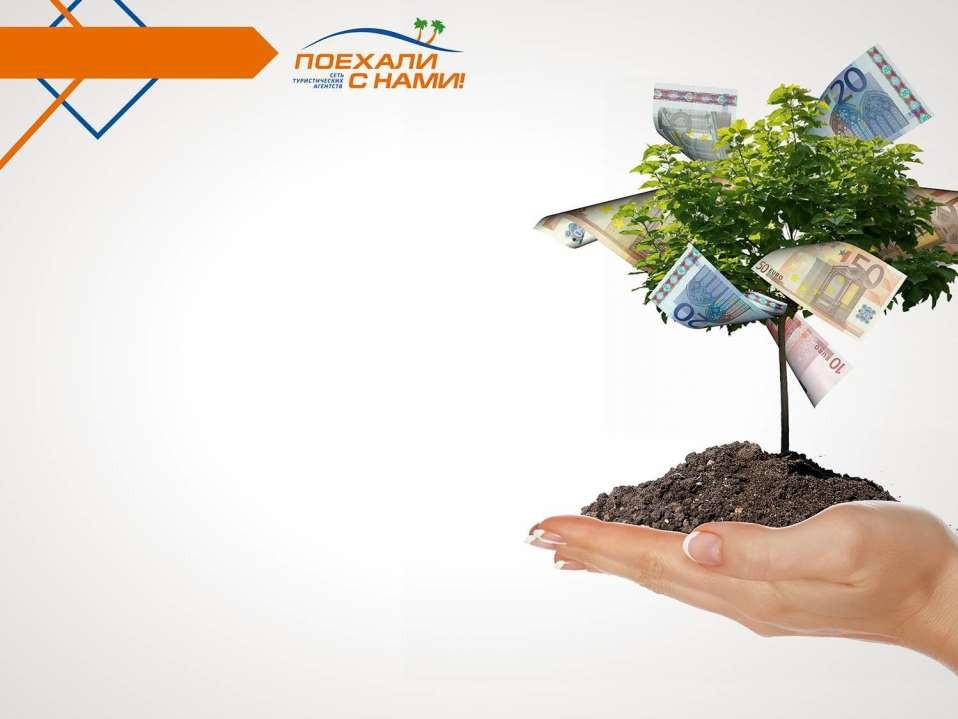 ТУРИСТИЧЕСКАЯ СЕТЬ
Финансовые требования
Паушальный взнос:
1 000 000 тенге для городов с населением ниже 100 000
человек.
1 500 000 тенге для городов с населением свыше 100 000
человек.
2 000 000 тенге для городов Алматы,
Нур-Султан, Шымкент, Атырау, Актау и Актобе.  Роялти:
С каждого проданного тура, удерживается роялти от 1 до 2% в  зависимости от туроператора и направления.
Минимальный план роялти 120 000 тенге только с 7-го месяца работы!
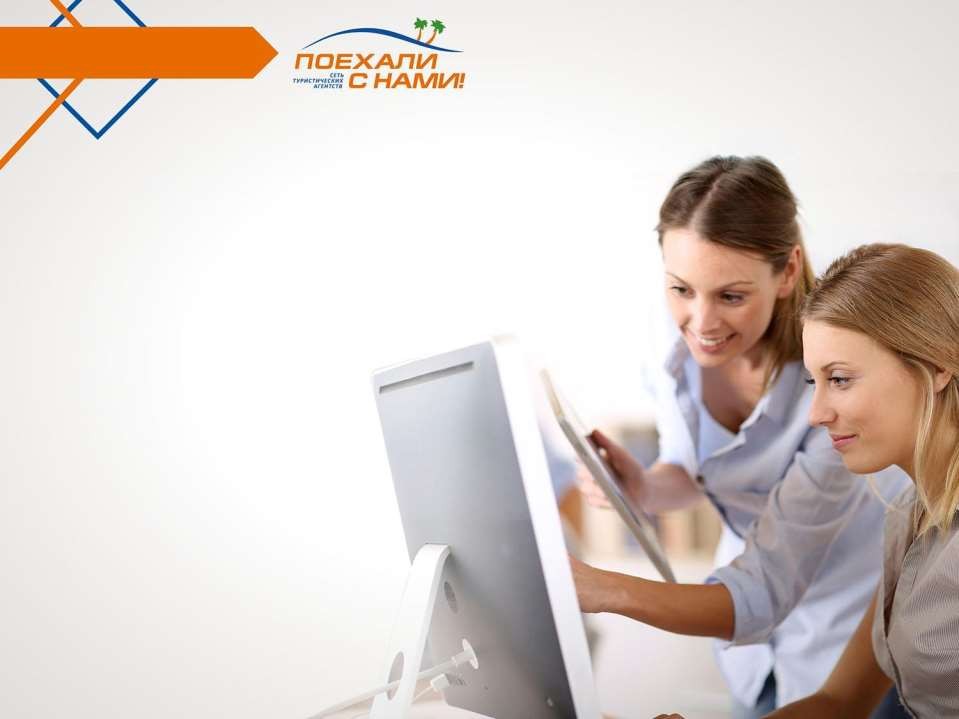 ТУРИСТИЧЕСКАЯ СЕТЬ
Необходимые инвестиции
Начальные вложения и окупаемость
Стартовые вложения в офис в среднем составляют +/-   1 млн.тг. (мебель, компьютеры, оргтехника, вывеска и  т.д.)

Вложения зависят от уровня подготовки франчайзи,  наличия или отсутствия собственного помещения и  подготовленных сотрудников.

Для большинства агентств общие вложения будут
находится в диапазоне от 3 млн до 4-х млн тенге.

Мы поможем вам составить четкий индивидуальный  финансовый план выхода на прибыль.
Обычный срок выхода на безубыточность — 3-6 месяцев  Обычный срок окупаемости инвестиций — 8-14 месяцев
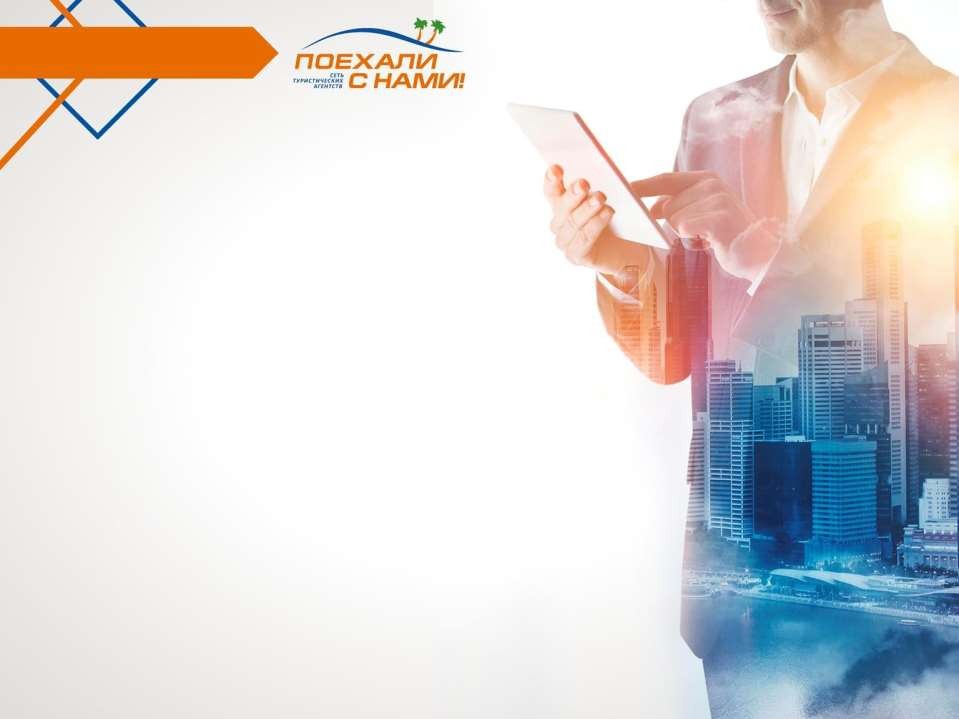 ТУРИСТИЧЕСКАЯ СЕТЬ
Сколько Вы будете зарабатывать?
Примерная таблица рентабельности бизнеса*
*Уточнить у менеджера по продажам
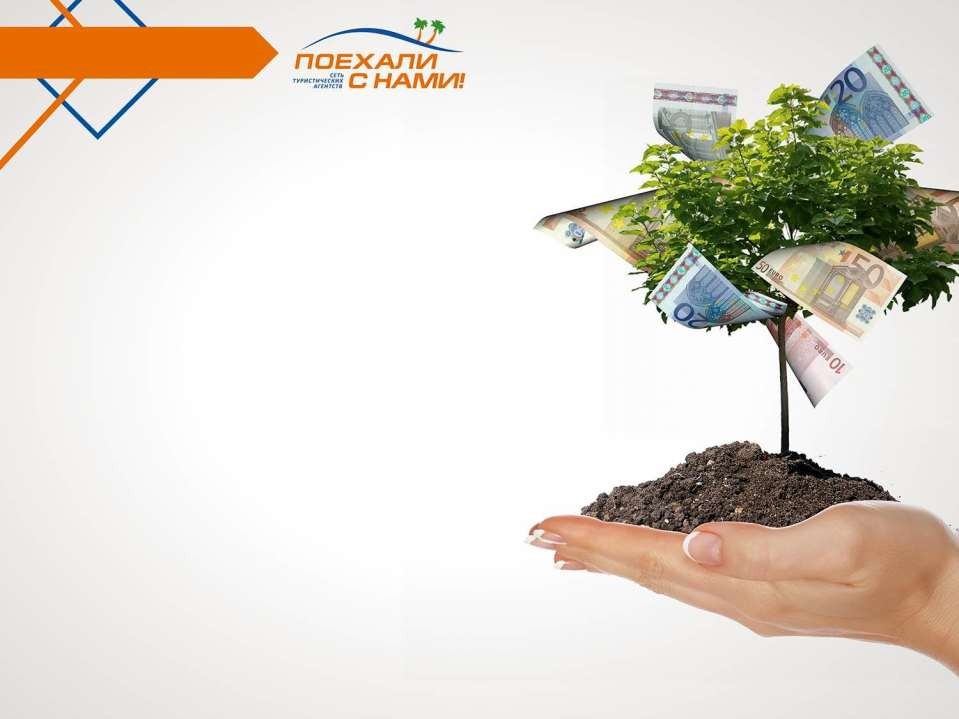 ТУРИСТИЧЕСКАЯ СЕТЬ
План по роялти:
При средней стоимости тура 1 000 000 тенге
необходимо продать 8 туров в месяц,
чтобы выполнить минимальный план по роялти  120 000 тенге

Средняя стоимость тура – 1 000 000 тенге

Средний роялти – 1,5%

Минимальный план роялти / Средний роялти =  Количество туров для выполнения плана по роялти

120 000 тенге / 15 000 тенге = 8 туров

8 туров / 3 сотрудника = 2,6 тура в месяц на одного менеджера.
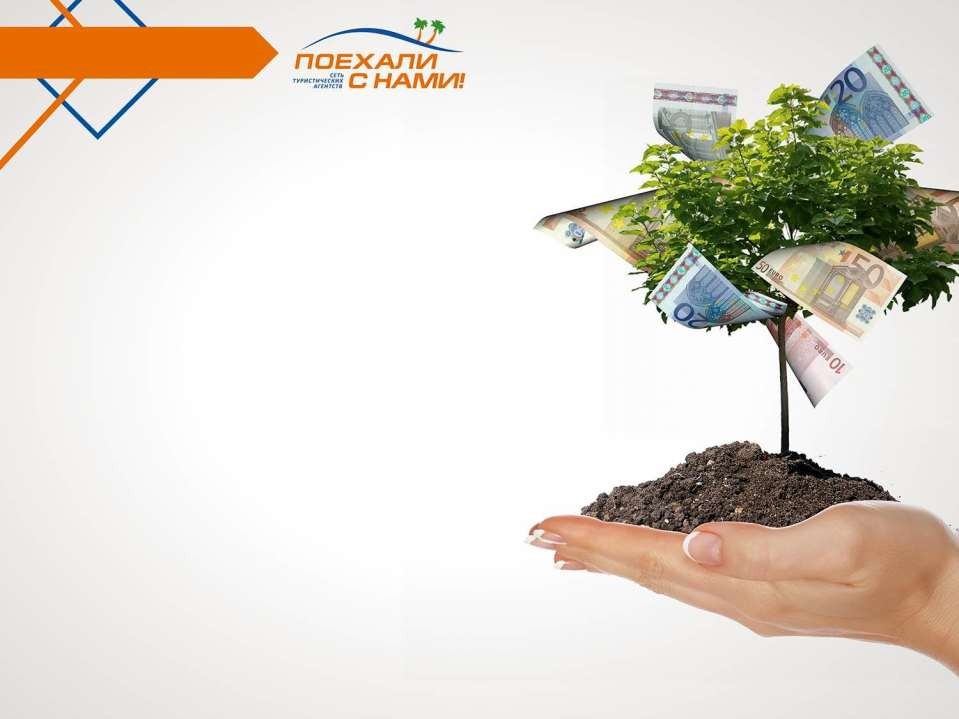 ТУРИСТИЧЕСКАЯ СЕТЬ
В паушальный взнос входит:
Вход в сеть.
Обучение.
Доступ к готовой бизнес-модели.
Просчет финансовой деятельности.
Подключение к IT-платформе.
Курсы предпринимательства.
Обучение и подготовка к работе.

В оплату роялти с операционной деятельности
входит:
Бренд. Возможность работать под крупнейшей ТМ СНГ.
Право использования CRM-системы.
Поддержка. Мы помогаем партнерам и поддерживаем  на всех этапах работы предоставляя консультации  специалистов всех направлений бизнеса.
Мы предоставляем куратора на период до 3-х месяцев.
Маркетинг. Мы снимаем всю маркетинговую нагрузку и  предоставляем клиентов.
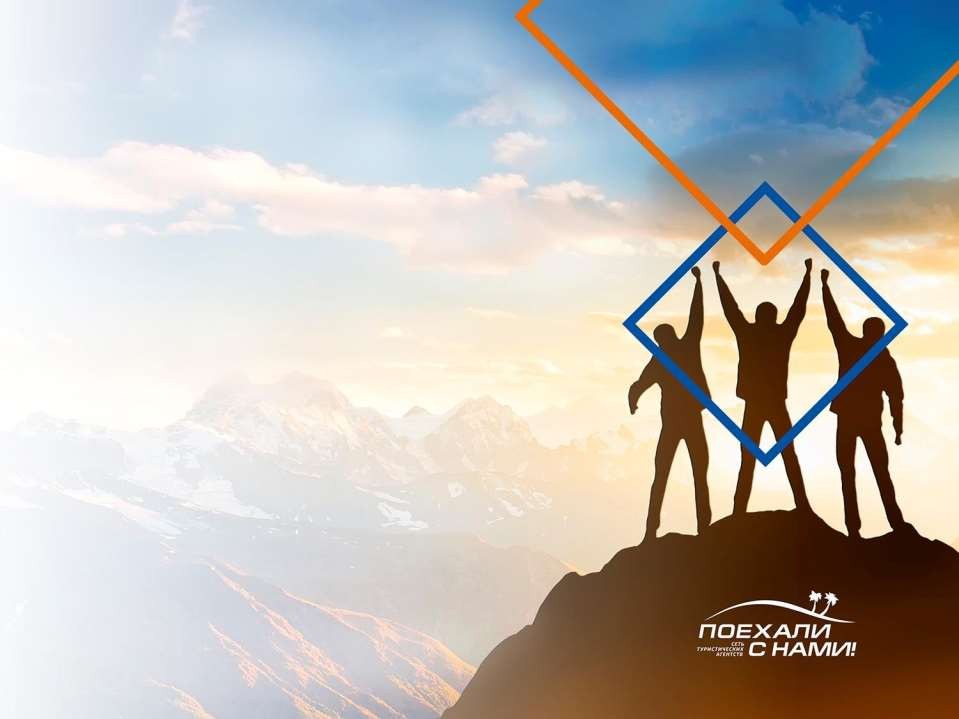 Чем отличается франшиза
«Поехали с нами» отфраншиз  других сетей
18-летним успешным опытом ведения  туристического бизнеса.

Инновационным подходом к  организации и ведению туристического  бизнеса.
Наличием жестких стандартов
качественного обслуживания туристов.
Самыми выгодными финансовыми  условиями работы с франчайзером.
Нацеленностью работы с партнерами  на результат.
Гарантией партнерам потока  потенциальных туристов.
Доступностью нашей базы знаний  24 часа в сутки.
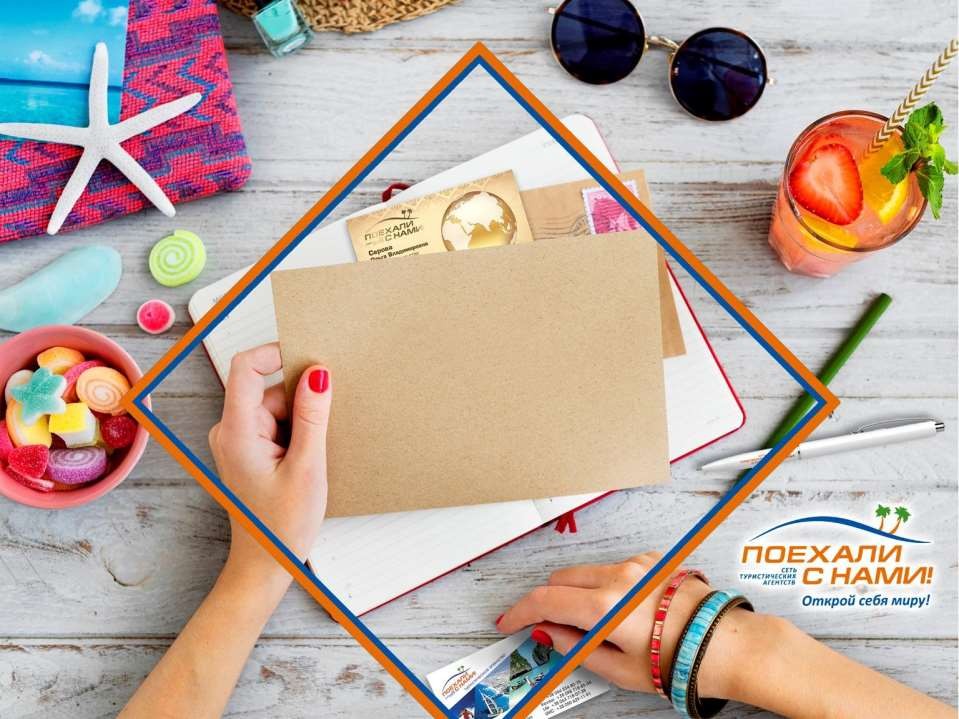 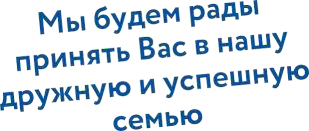 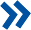 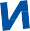 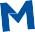 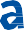 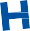 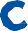 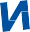 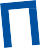 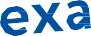 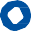 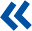